Faire de l’émission de GES* de ses ventes 
un levier de rentabilité et de réputation,
avec la méthode Transmission
*gaz à effet de serre
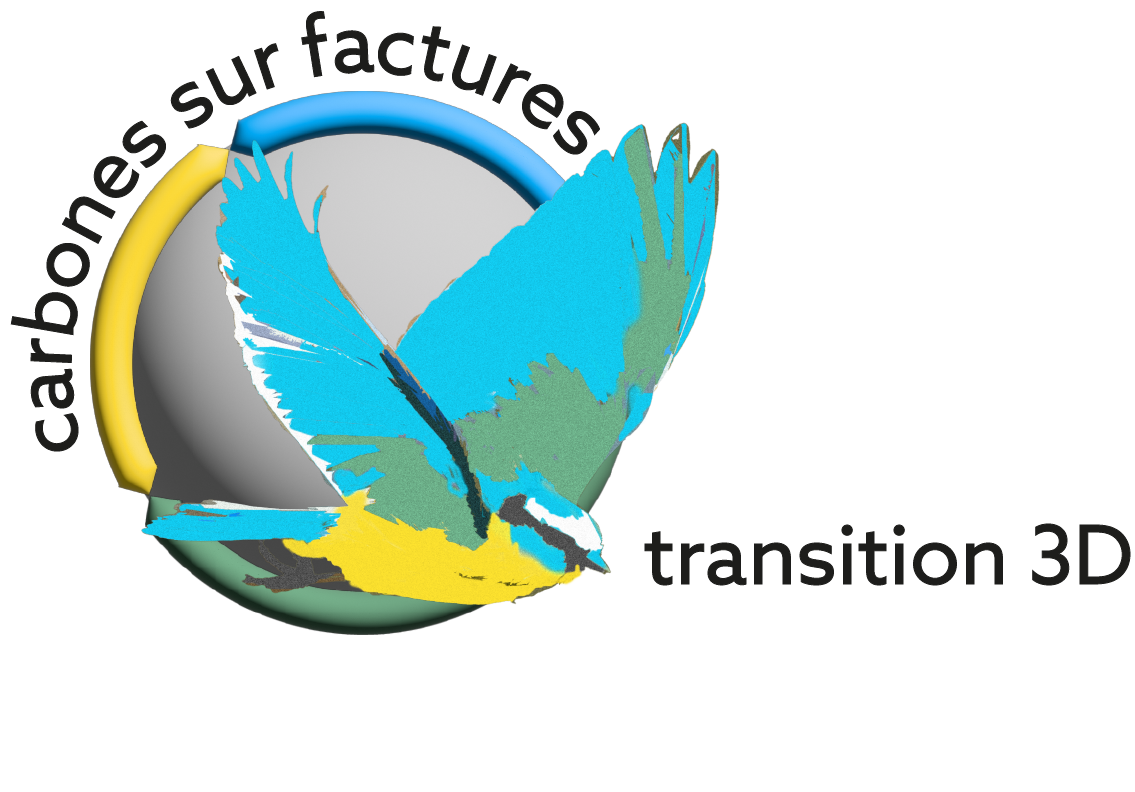 Carbones sur factures est un collectif d’experts bénévoles. Ses outils sont libres et ses prestations gratuites, disponibles sur carbones-factures.org
Le message du webinaire
L’entreprise qui tient son compte annuel d’émission de GES et transmet  l’émission de ses ventes à ses clients 
améliore résultat et réputation dans la durée
C’est désormais possible de façon rigoureuse et simple avec la méthode Transmission 
(2/3 heures de travail administratif par an pour la majorité des entreprises) 

Nous verrons les principes (1), l’application (2), puis comment en tirer un gain (3).
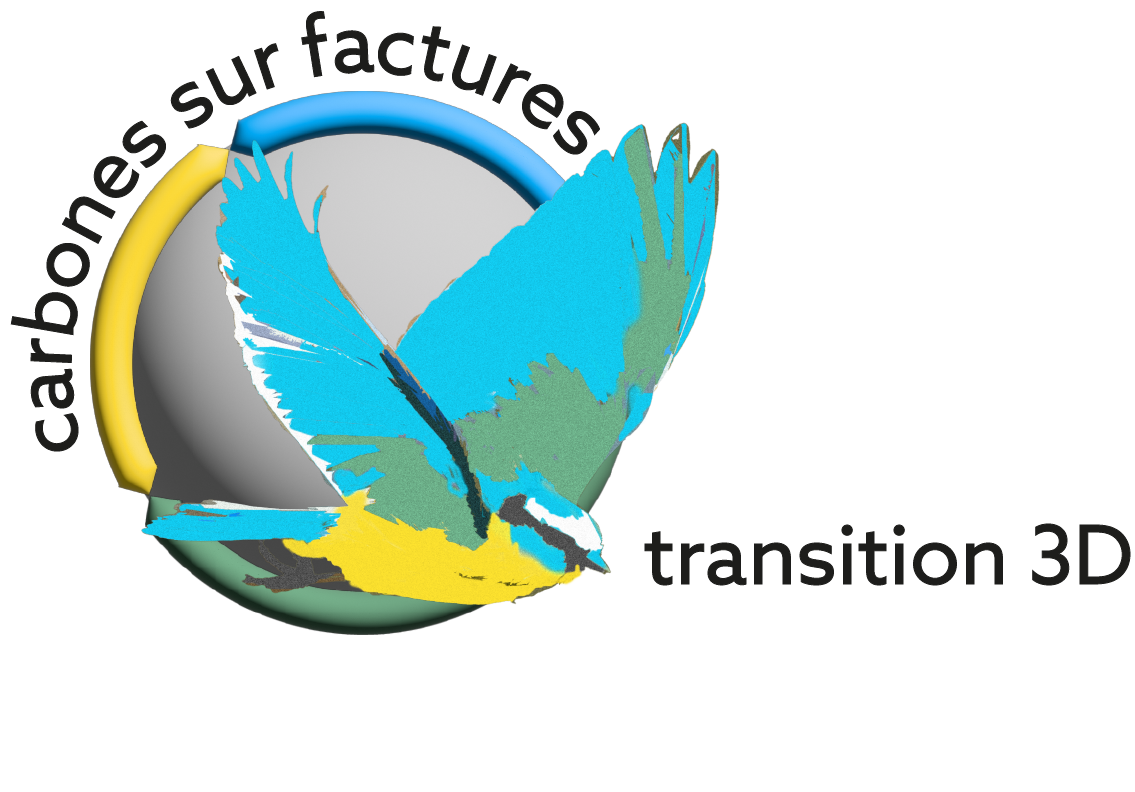 2
L’attention croissante aux performances de décarbonation
Le stock croissant dans l’atmosphère de GES menace le vivant et l’humanité. 
D’où l’objectif international de décarboner = réduire le flux d’émissions de GES vers l’atmosphère :

des combustions (machines, véhicules, chaudières…), 
des réactions chimiques (pétrochimie, ciment…), 
des réactions biologiques (arbres, ruminants…)…

Deux performances de décarbonation sont importantes pour l’entreprise (et pour ses partenaires)
Quel est le rendement en décarbonation anticipé ou dégagé par son activité (ou un de ses projets) : ce qu’on peut espérer en plus de la carbonation investie au départ
	Intéresse les financiers de son activité (en prêt ou en capital)
Combien d’émissions vers l’atmosphère nécessite chaque vente
	Intéresse les clients potentiels des biens et services vendus par l’entreprise

Le calcul de l’émission de chaque vente suppose que l’entreprise tienne un compte d’émission
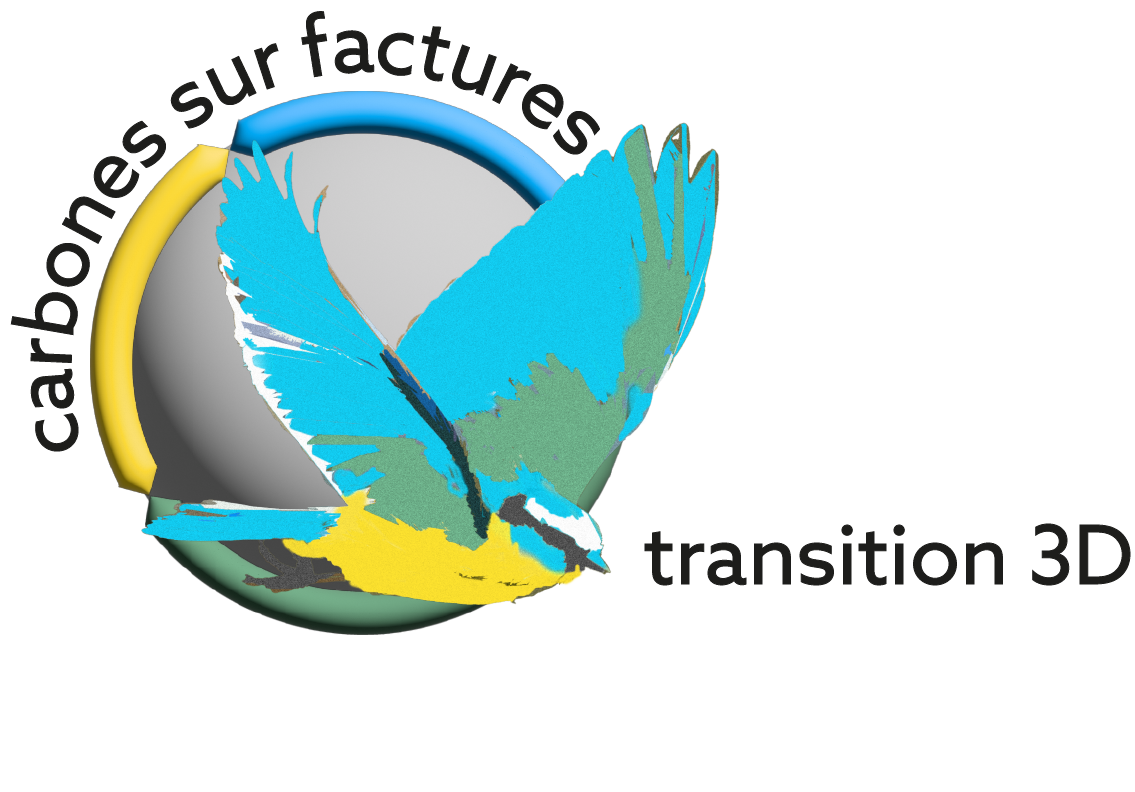 3
Le compte annuel d’émission de l’entreprise
Il suit l’équilibre entre l’émission de ses opérations de production et de ventes (celles recensées dans le compte de produits et charges, sans modifier ses choix comptables, y compris d’amortissement).
Compte d’émission de l’année N
EMISSION DE PRODUCTION
= EMISSION VERS L’ATMOSPHERE 
(1) DE L’ENTREPRISE + (2) EN AMONT
EMISSION DES VENTES (3)
(1) Pour l’émission vers l’atmosphère de l’entreprise on garde la méthode actuelle : 
un expert interne ou externe applique un protocole carbone (dont c’est le scope 1)
une simple mesure des achats d’énergie et des données publiques suffisent pour l’immense majorité des PME
*GHG Protocol, Bilan Carbone, BEGES. 
Ils demandent aussi l’émission des trajets collaborateurs et clients et des émissions à venir mais elle n’est pas à porter au compte d’émission
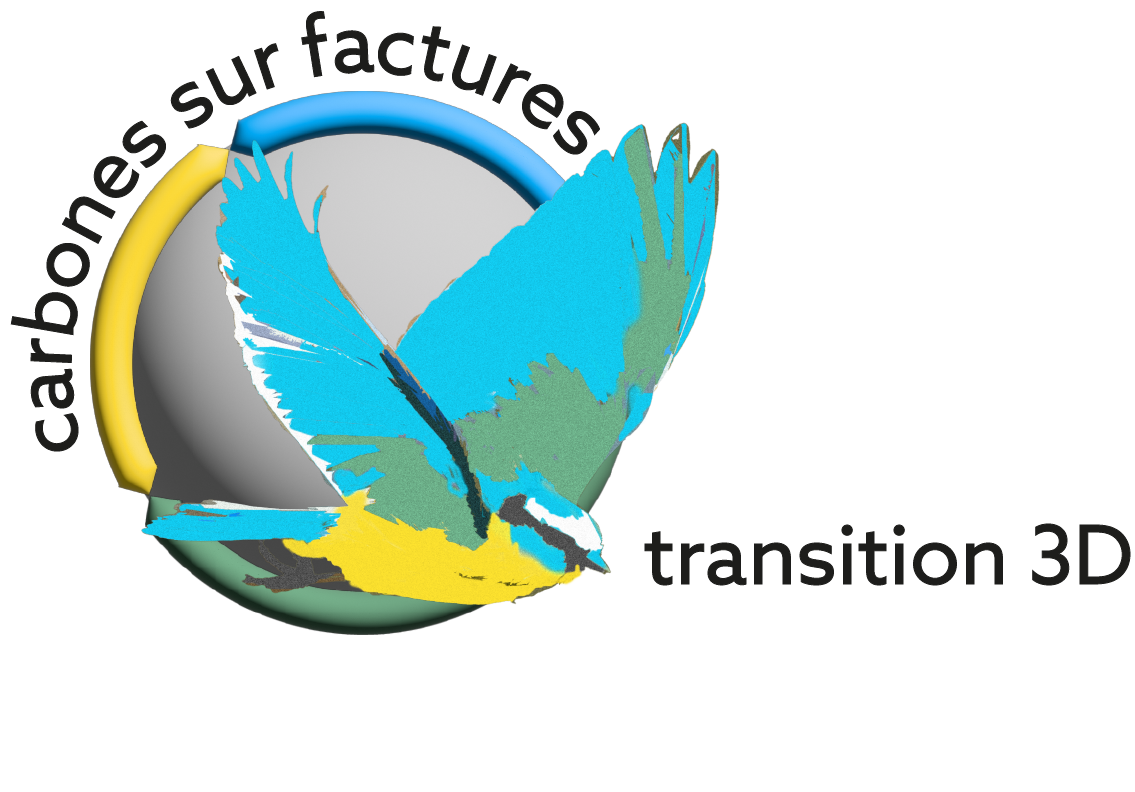 4
(2) La mesure de l’émission en amont « par transmission »*
La mesure traditionnelle « depuis la mine »
La mesure « par transmission »
L’entreprise estime elle-même toutes les émissions en amont
L’entreprise additionne l’émission transmise par le fournisseur 
ou la remplace par une moyenne publique* augmentée d’un coefficient de prudence**
*Sources publiques ADEME et INSEE, directement ou via un outil (ici celui du calculateur CSF, voir également celui de la Société nouvelle…
** + 20% pour la méthode CSF, intègre l’écart à la moyenne et encourage à transmettre
La mesure par transmission est exhaustive et rigoureuse
Elle est plus simple à calculer pour l’entreprise et plus facile à contrôler par des tiers
Suppose une transmission de l’émission du fournisseur au client (c’est son intérêt, cf 3)
*Déployée depuis 2012 pour les comptes carbone nationaux. 
Etendue en 2024 aux comptes d’entreprise (E-liability principles, Economie 3D), transposée par de grandes entreprises (BASF…), par CSF et d’autres (Comptabilité Carbone Collaborative des Shifters)
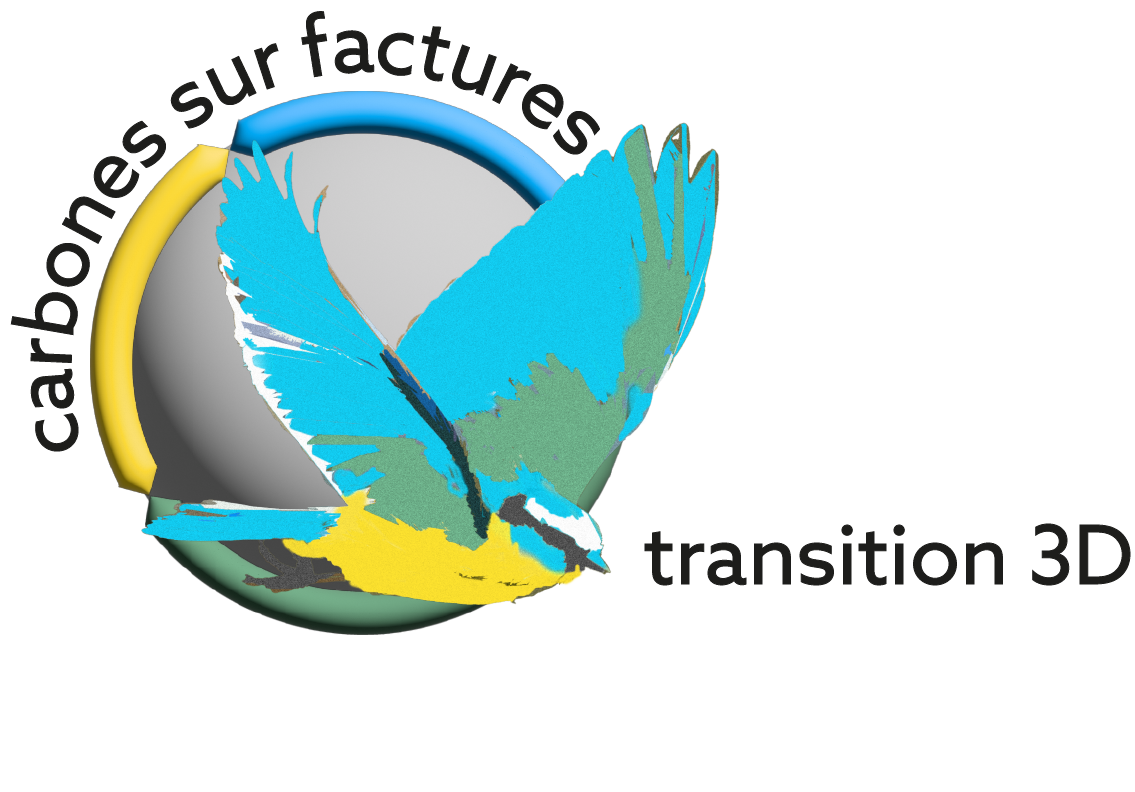 5
(3) L’émission des ventes
C’est la somme des émissions transmises aux clients sur l’exercice
Chaque client reçoit l’émission de production qu’a nécessité son achat
Compte d’Emission de l’année N*
EMISSION DE PRODUCTION
EMISSION DES VENTES 
PASSEE AUX CLIENTS
Reporté dans l’émission  N+1
écart N minimal
+ solde N - 1
L’émission des ventes doit équilibrer l’émission des achats. 
L’écart est reporté à l’émission de production de l’exercice suivant.
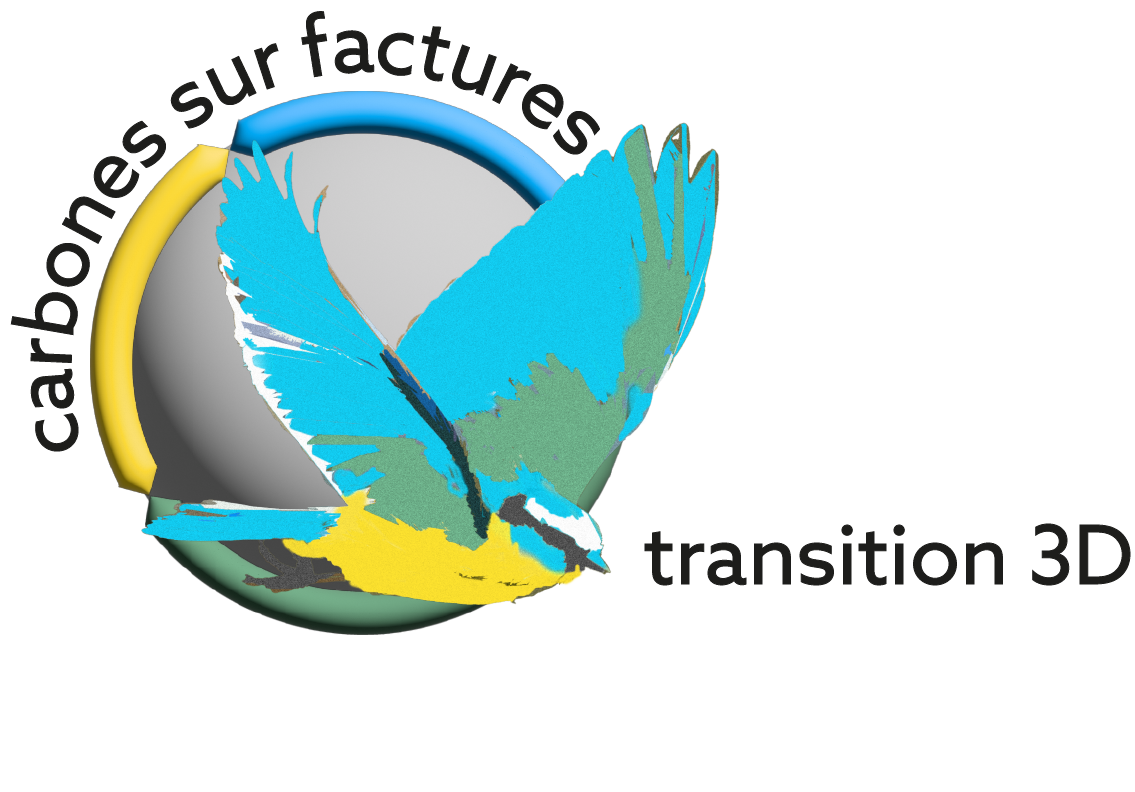 *Un Compte d’Emission par branche si l’entreprise est multibranche
6
La ventilation de l’émission de production entre chaque vente
Elle s’appuie sur les outils de gestion actuels de l’entreprise 

-Elle peut fixer l’Emission d’une vente à partir du dernier compte d’émission clôturé :

Diviser les émissions de production par le Chiffre d’affaires donne l’émission unitaire moyenne
A multiplier par le montant de chaque facture

-Elle a intérêt à affiner cette émission (comme elle a intérêt à affiner ses prix de vente) plus ou moins loin selon ses outils de gestion

En remplaçant les données N-1 par son budget
En tenant un compte d’émission pour chaque produit dont elle suit analytiquement les coûts 
En affinant quand la concentration d’un intrant à forte/ faible émission unitaire varie beaucoup entre variantes d’un produit (la pizza végétarienne vs la pizza merguez)
Des questions ?
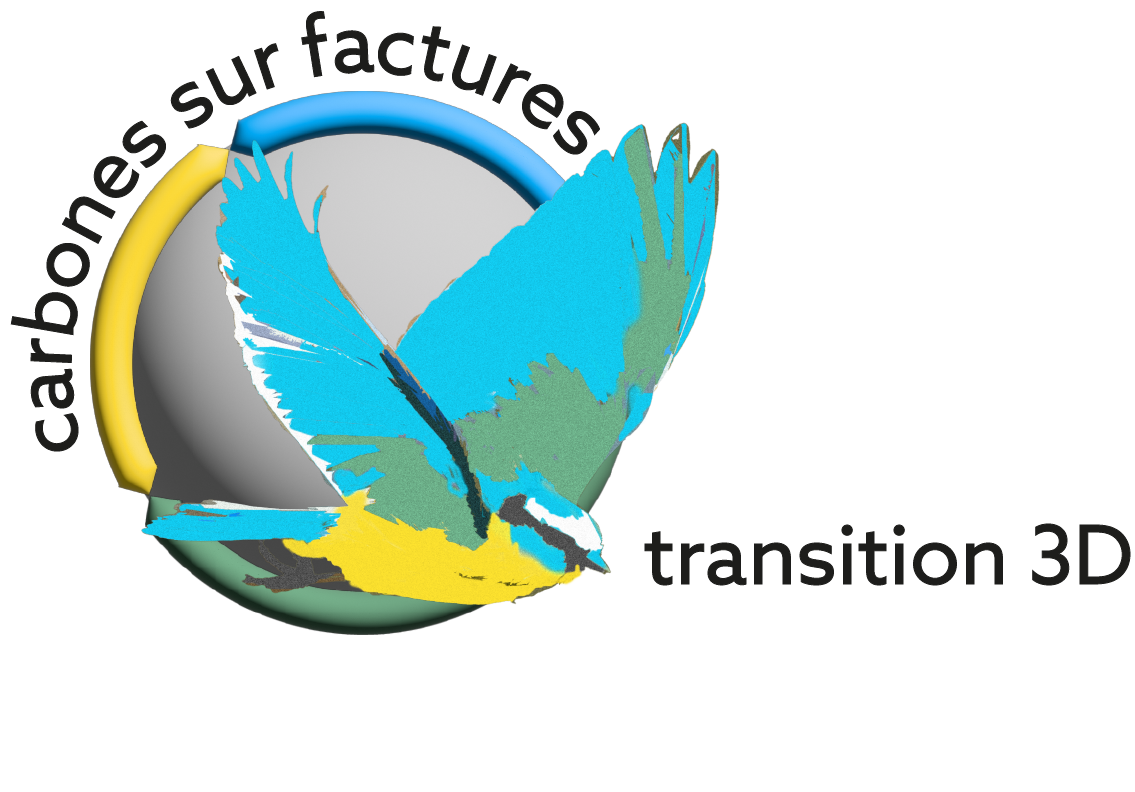 7
Le passage en gestion par transmission est simple et valorisant
L’entreprise qui calcule déjà ses émissions n’a qu’à compléter pour assurer l’exhaustivité et le passage en annuel. 
L’entreprise PME qui ne le fait pas peut le faire simplement de façon rigoureuse.
Dans la majorité des cas, quelques heures de travail administratif par an suffisent pour transmettre son émission à ses clients sur ses factures : un chiffre rigoureux, facile à expliquer et valorisant.
L’émission est en effet valorisée par une partie croissante des clients : 
   -Les grandes entreprises et leurs fournisseurs (CSRD)
   -Les collectivités publiques suivent de plus en plus leurs GES
   -La montée des dérèglements va sensibiliser politiques et particuliers
L’Emission est une « qualité client » qui aide l’entreprise à vendre plus, plus cher, plus longtemps (comme toute qualité client)
(D’où un projet de label international Transmission valorisant les entreprises qui transmettent)
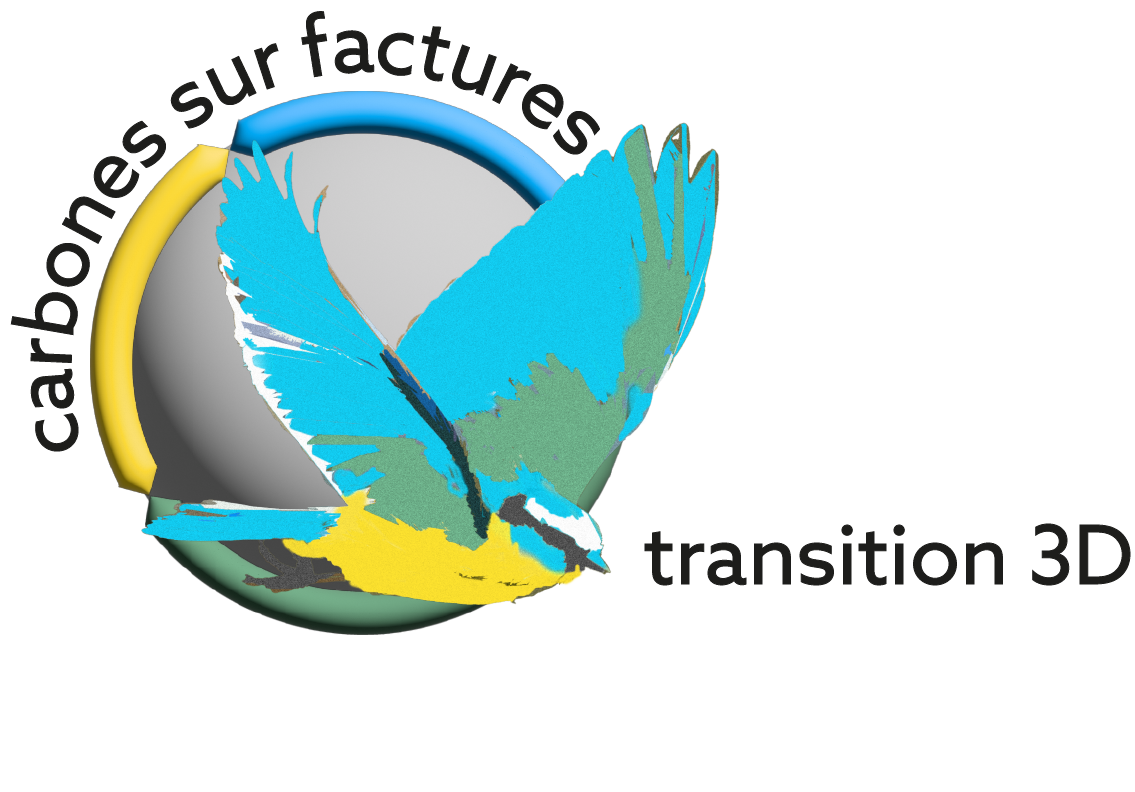 8
Transmettre l’émission ouvre des dialogues fructueux avec les partenaires
Voilà l’émission de ce que nous vous vendons et nos efforts dans la durée pour la réduire
Voilà des conseils/offres pour améliorer votre productivité en émissions
Aux clients

‘Nous vous aidons à réduire vos émissions’
Quelle est l’émission de notre achat et vos efforts dans la durée pour la réduire ?
Déployons la Transmission le long de notre chaine de valeur
Aux fournisseurs

‘Aidez-nous à réduire nos émissions’
Notre compétitivité en émission est validée en continu par nos clients
Nous investissons dans la décarbonation rentable, ni trop ni trop peu
Aux financiers

‘Nous améliorons notre réputation et votre rentabilité en réduisant vos risques’
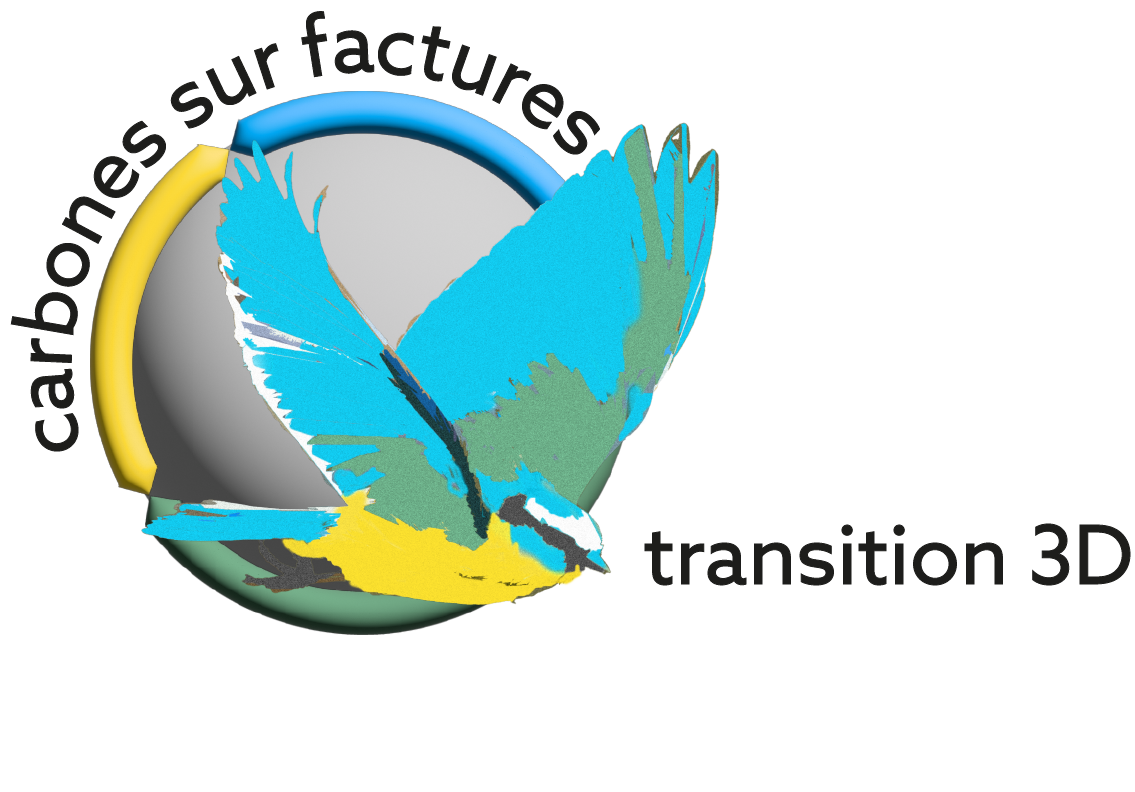 11
9
Merci, ce webinaire est terminé. Il y a des suites possibles…
Nous sommes à votre disposition pour tester la méthode dans votre entreprise
Nous terminons un complément du  webinaire présentant comment l’entreprise suit son rendement en décarbonation et celui de ses projets, et en tire parti
Nous préparons des webinaires sur l’économie 3D et la rentabilité 3D des investissements publics
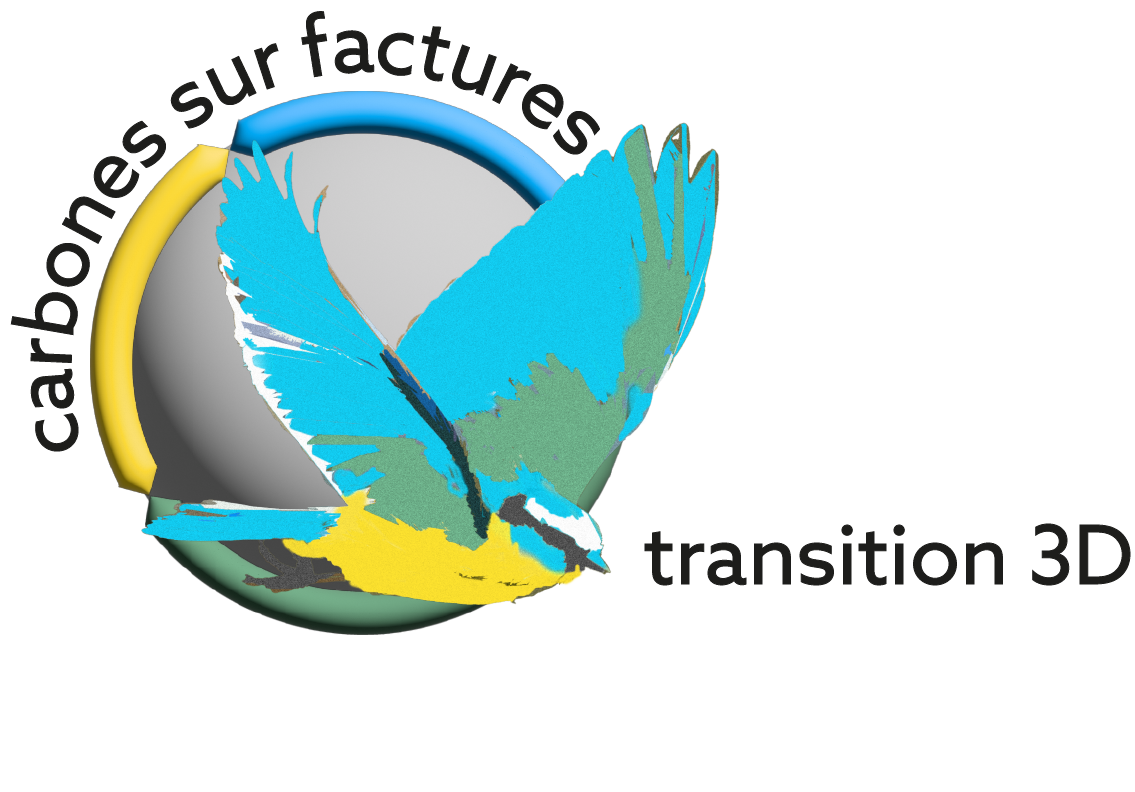 10